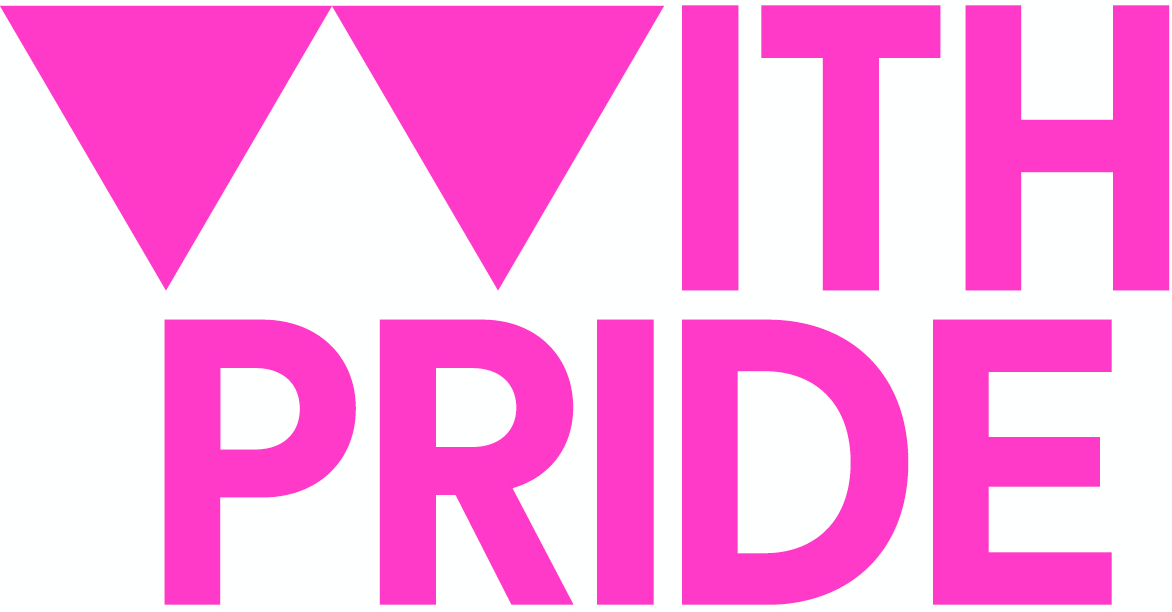 Wat is With Pride?
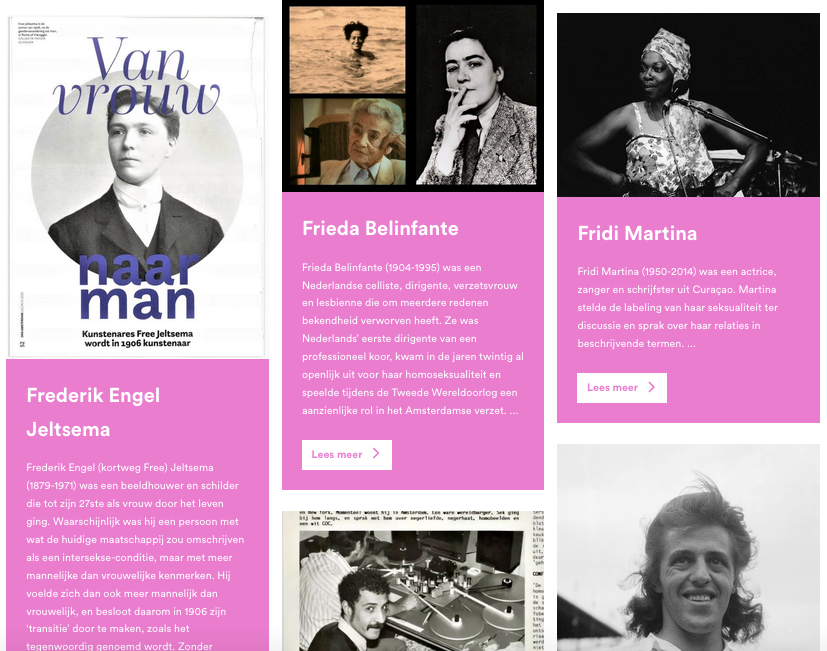 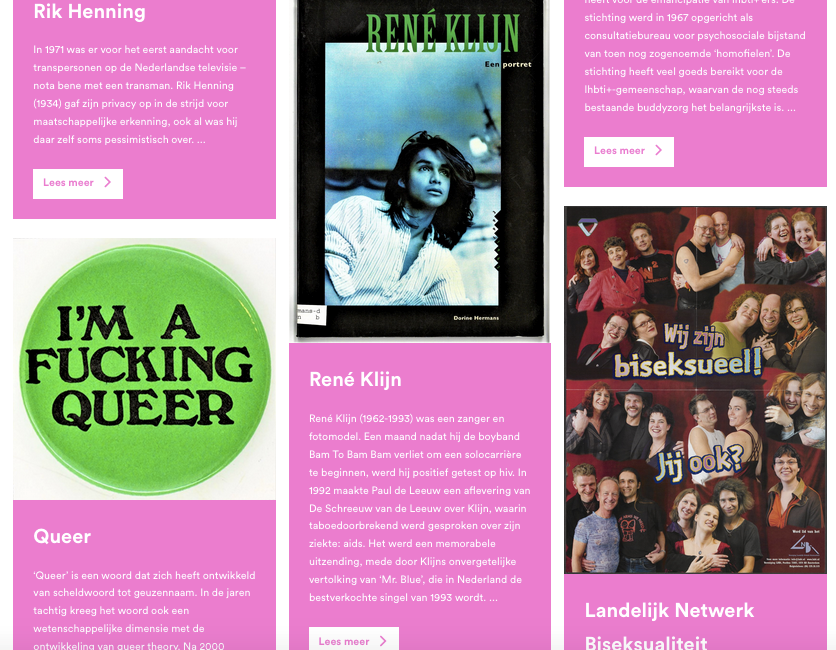 Tweede feministische golf
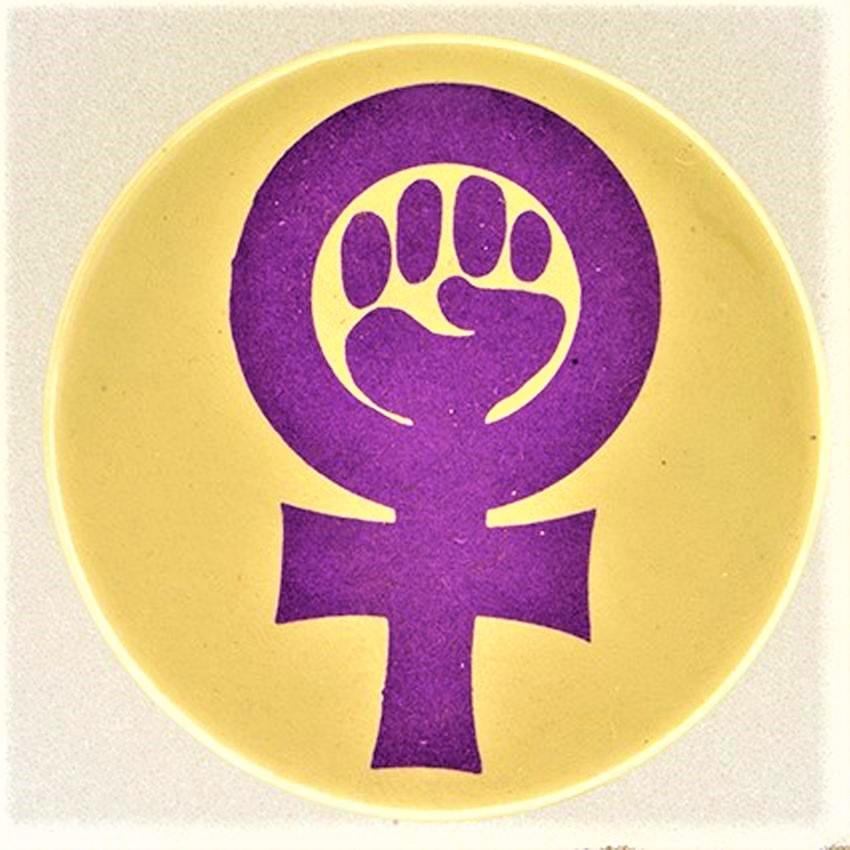 Lesbisch feminisme
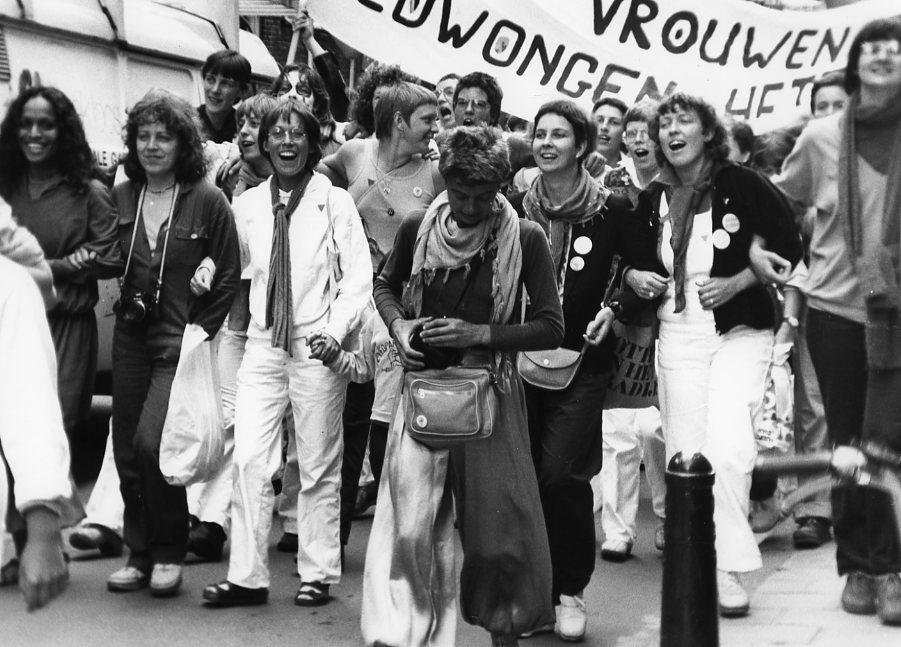 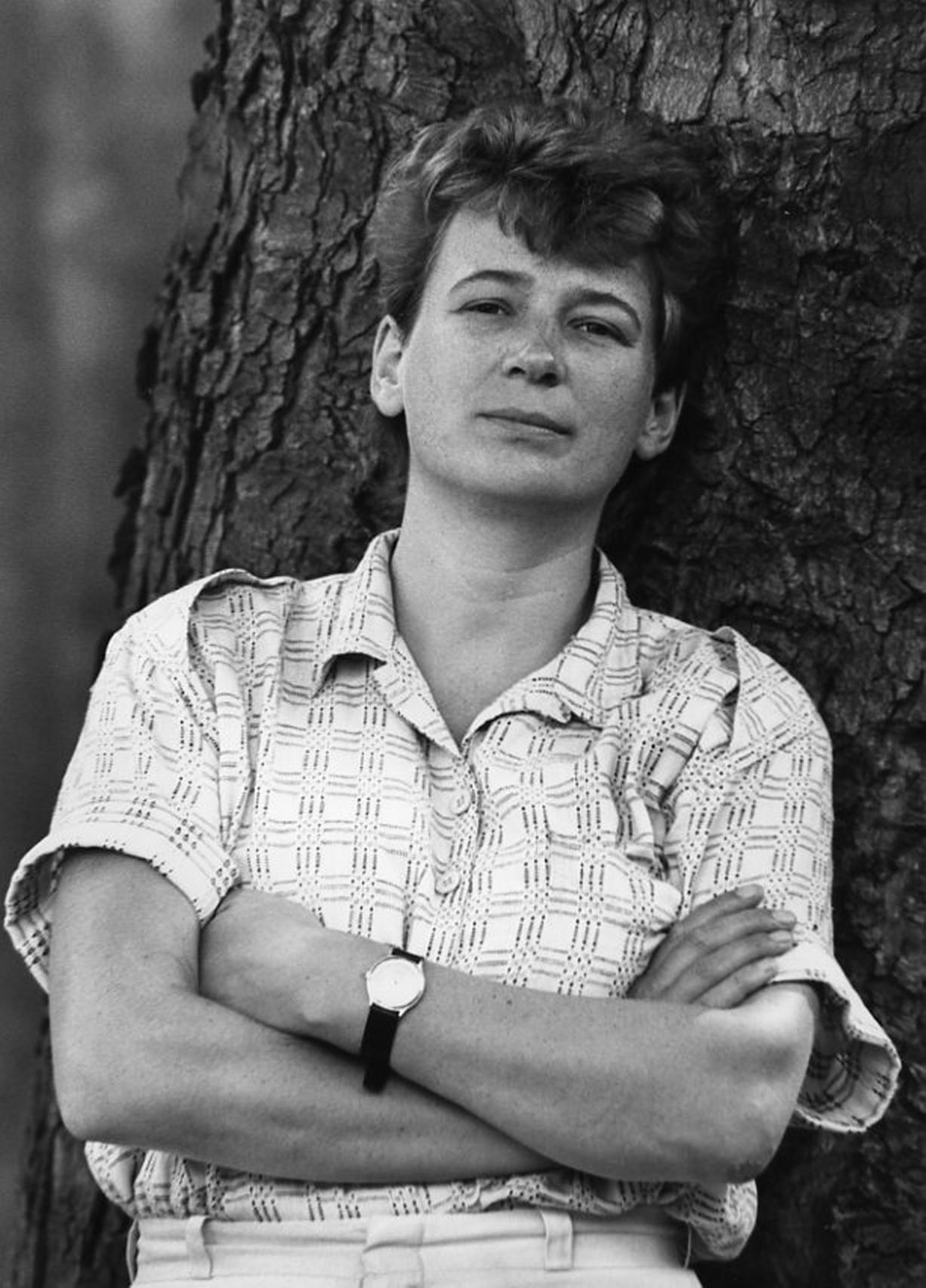 Paarse September - 1972
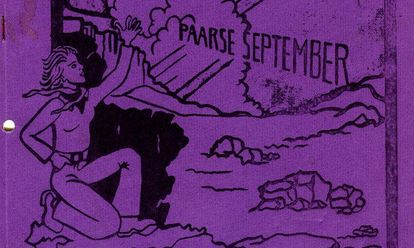 Maaike Meijer
Krant
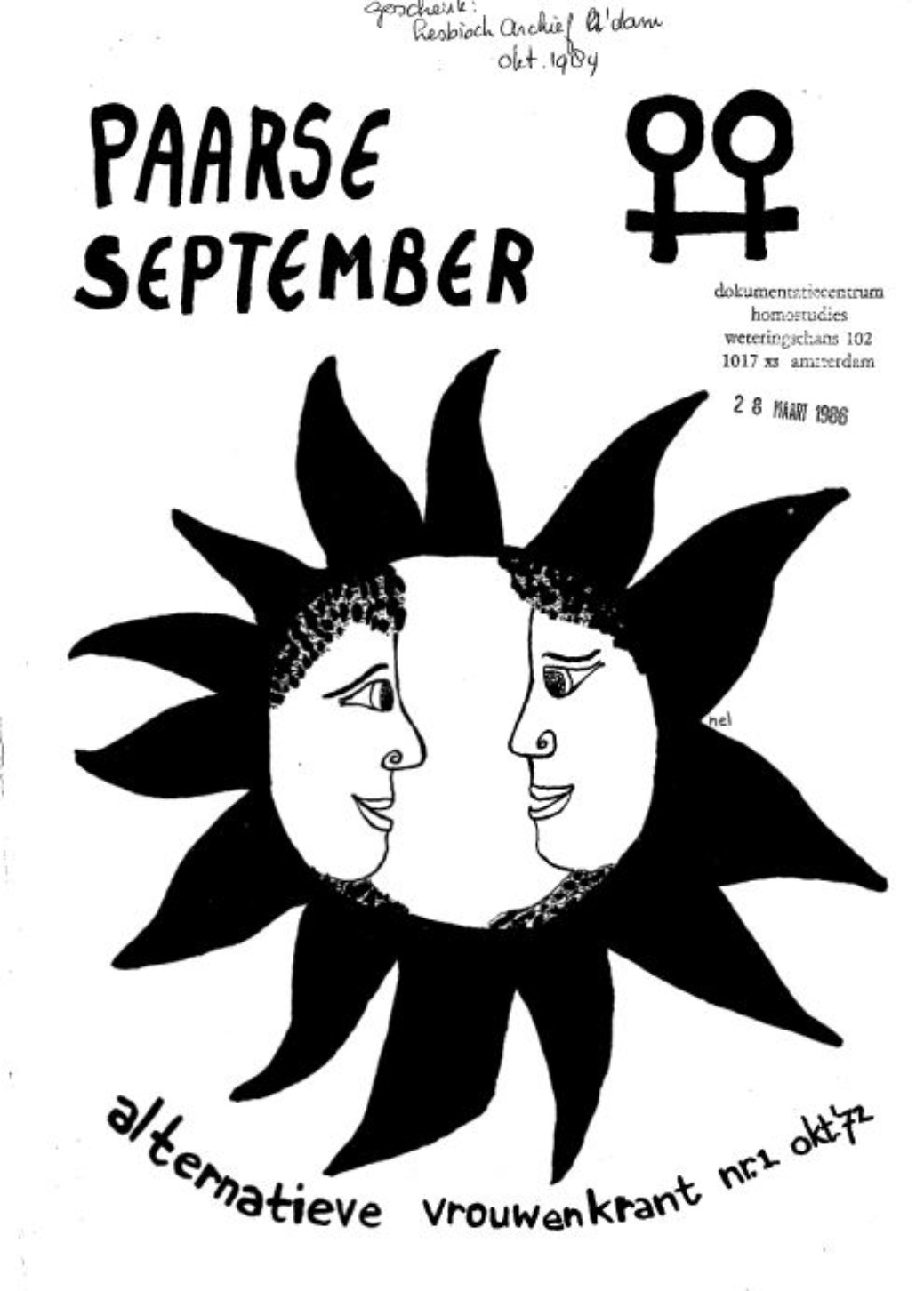 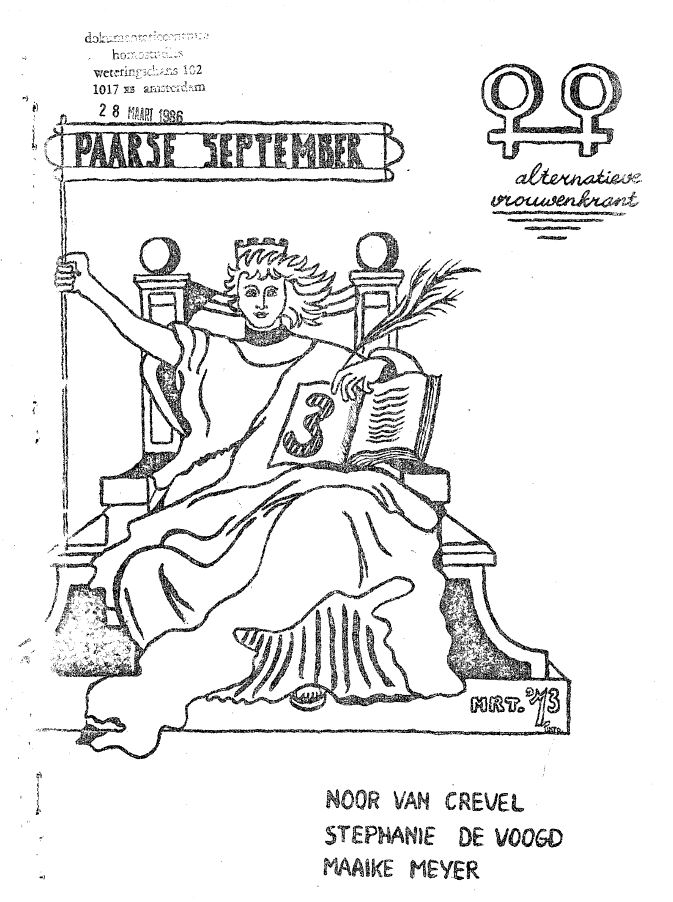 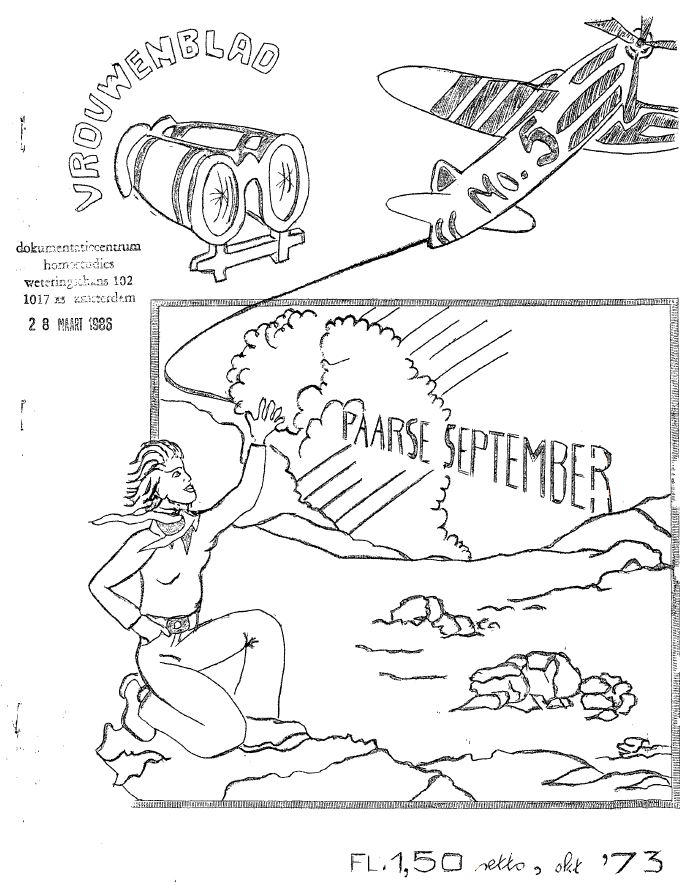 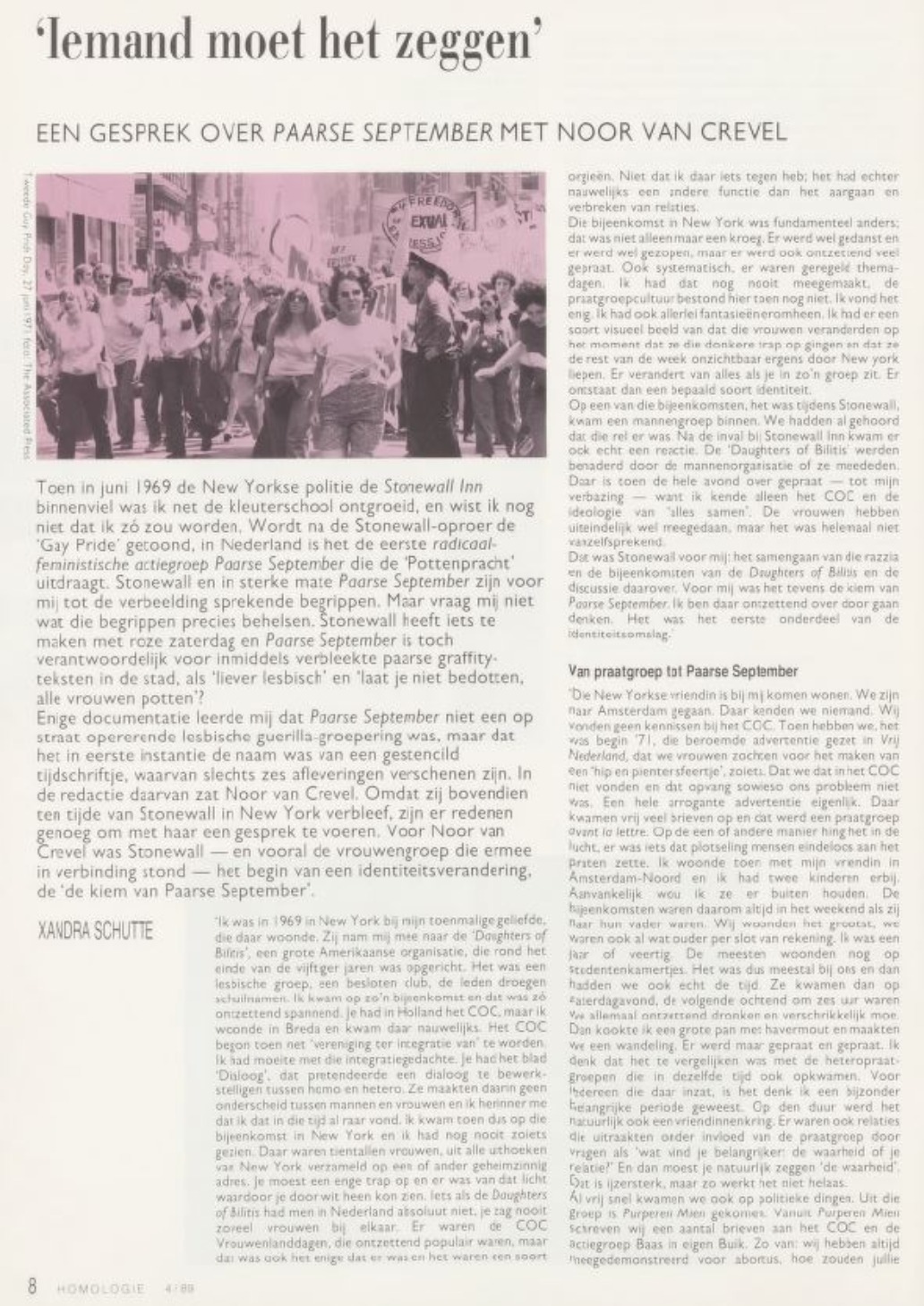 Maaike Meijer in Spuiten en Slikken 2017
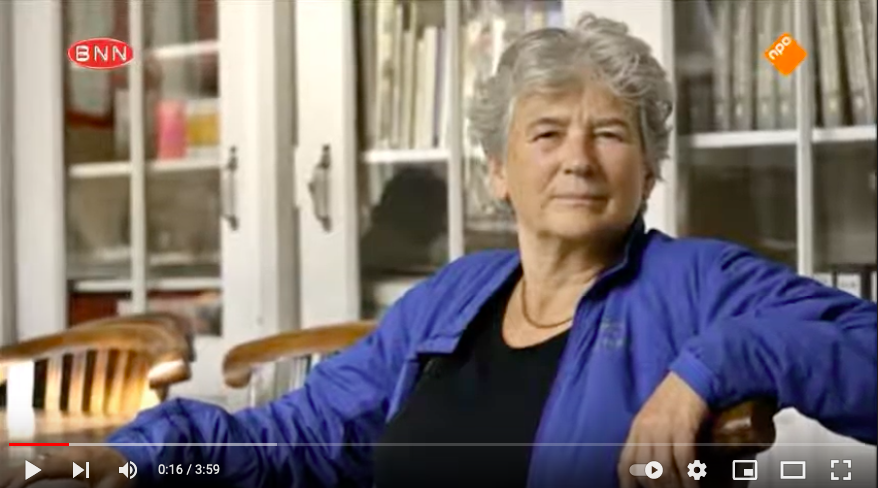 Nieuwe feministische golf - Women’s March
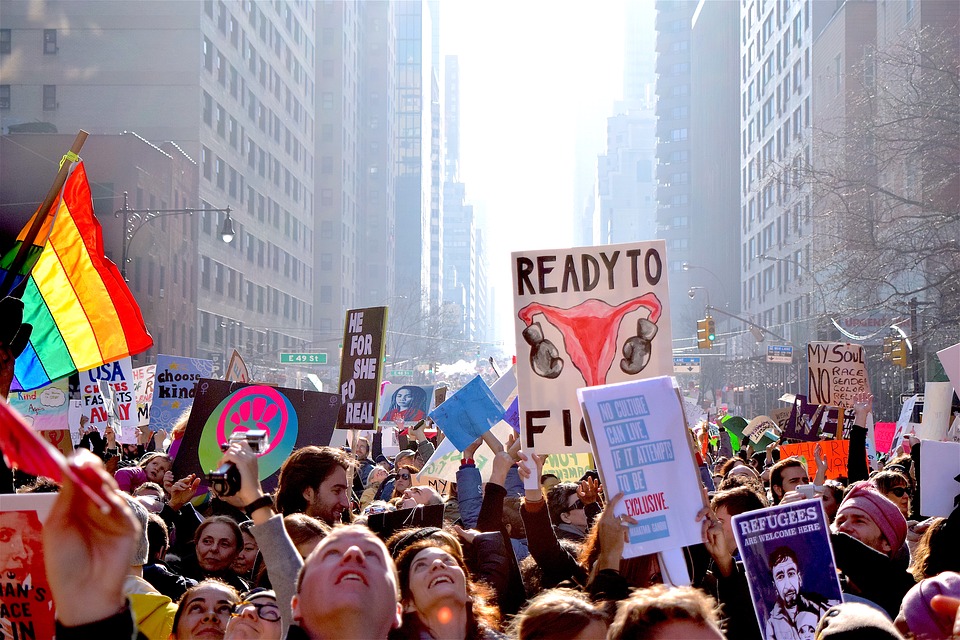 Credits
Foto 1: Button Paars vrouwenteken met vuist (1970-1990), collectie IHLIA LGBTI Heritage.
Foto 2: Foto van vrouwelijke deelnemers aan homodemonstratie in Amsterdam. Foto: Gon Buurman (1977), collectie IHLIA LGBTI Heritage. 
Foto 3: Periodiek ‘Paarse September’ (1972-1974), collectie IHLIA LGBTI Heritage. 
Foto 4: Foto Maaike Meijer (1985). Foto: Gon Buurman, collectie IHLIA LGBTI Heritage. 
Foto 5: Periodiek ‘Paarse September’ (1972-1974), collectie IHLIA LGBTI Heritage. 
Foto 6: Artikel uit Homologie: ‘Iemand moet het zeggen’. Een gesprek over Paarse September met Noor van Crevel (1989), collectie IHLIA LGBTI Heritage. 
Foto 7: Screenshot Maaike Meijer in Spuiten en Slikken 2017. 
Foto 8: Women'S March Political Rally - Free photo on Pixabay.